بسم الله الرحمن الرحيم
Let’s Understand the Qur’an Lesson -2a
In this lesson…
In this lesson you will learn 7 new words which occur in Quran almost 3184 times
[Speaker Notes: Allah has chosen you out of the thousands that are out there.  Thank Allah for this tremendous blessing by learning with full attention and interaction. 
You have already come walking towards Allah.  Now He will come running towards you (as in Hadith).  InshaAllah, you will continue in this journey till the end.]
78,000
4,500
By the end of this lesson, we will learn13 words which occur in quran almost 4479 timesThere are 4,500 words in Quran which are repeated almost 78000 times
4,479
13
Introduction
First Surah of the Qur’an
It is so important that we are commanded to recite it everyday, in every Salah, in every Raka’ah
[Speaker Notes: قسمت الصلوة بينى وبين عبدى...  حمدن]
Words of Fatihah: 7500  times in the Qur’an!!!
يَا أَيُّهَا الَّذِينَ آمَنُوا إِنْ تُطِيعُوا فَرِيقاً مِنْ الَّذِينَ أُوتُوا الْكِتَابَ يَرُدُّوكُمْ بَعْدَ إِيمَانِكُمْ كَافِرِينَ (100) وَكَيْفَ تَكْفُرُونَ وَأَنْتُمْ تُتْلَى عَلَيْكُمْ آيَاتُ اللَّهِ وَفِيكُمْ رَسُولُهُ وَمَنْ يَعْتَصِمْ بِاللَّهِ فَقَدْ هُدِيَ إِلَى صِرَاطٍ مُسْتَقِيمٍ (101) يَا أَيُّهَا الَّذِينَ آمَنُوا اتَّقُوا اللَّهَ حَقَّ تُقَاتِهِ وَلا تَمُوتُنَّ إِلاَّ وَأَنْتُمْ مُسْلِمُونَ (102) وَاعْتَصِمُوا بِحَبْلِ اللَّهِ جَمِيعاً وَلا تَفَرَّقُوا وَاذْكُرُوا نِعْمَةَ اللَّهِ عَلَيْكُمْ إِذْ كُنْتُمْ أَعْدَاءً فَأَلَّفَ بَيْنَ قُلُوبِكُمْ فَأَصْبَحْتُمْ بِنِعْمَتِهِ إِخْوَاناً وَكُنْتُمْ عَلَى شَفَا حُفْرَةٍ مِنْ النَّارِ فَأَنْقَذَكُمْ مِنْهَا كَذَلِكَ يُبَيِّنُ اللَّهُ لَكُمْ آيَاتِهِ لَعَلَّكُمْ تَهْتَدُونَ (103) وَلْتَكُنْ مِنْكُمْ أُمَّةٌ يَدْعُونَ إِلَى الْخَيْرِ وَيَأْمُرُونَ بِالْمَعْرُوفِ وَيَنْهَوْنَ عَنْ الْمُنْكَرِ وَأُوْلَئِكَ هُمْ الْمُفْلِحُونَ (104) وَلا تَكُونُوا كَالَّذِينَ تَفَرَّقُوا وَاخْتَلَفُوا مِنْ بَعْدِ مَا جَاءَهُمْ الْبَيِّنَاتُ وَأُوْلَئِكَ لَهُمْ عَذَابٌ عَظِيمٌ (105) يَوْمَ تَبْيَضُّ وُجُوهٌ وَتَسْوَدُّ وُجُوهٌ فَأَمَّا الَّذِينَ اسْوَدَّتْ وُجُوهُهُمْ أَكَفَرْتُمْ بَعْدَ إِيمَانِكُمْ فَذُوقُوا الْعَذَابَ بِمَا كُنْتُمْ تَكْفُرُونَ (106) وَأَمَّا الَّذِينَ ابْيَضَّتْ وُجُوهُهُمْ فَفِي رَحْمَةِ اللَّهِ هُمْ فِيهَا خَالِدُونَ (107) تِلْكَ آيَاتُ اللَّهِ نَتْلُوهَا عَلَيْكَ بِالْحَقِّ وَمَا اللَّهُ يُرِيدُ ظُلْماً لِلْعالَمِينَ (108) وَلِلَّهِ مَا فِي السَّمَوَاتِ وَمَا فِي الأَرْضِ وَإِلَى اللَّهِ تُرْجَعُ الأُمُورُ (109)
تَعَوُّذ
ع و ذ
I take refuge
أَعُوذُ
‘safety first’; ‘buckle up’;
Get protection
بِـ     اﷲ
ع و ذ
Allah 				in
Remember to see 2 or 3 words in one!
بِاللّهِ = بِـ + اﷲ
ع و ذ
اﷲ
Allah’s name (The rest are attributes)
More than 3000 
times
from
(basic meaning)
ش ط ن
88*
+
ن ي ي
اَلْ	   شَيْطَان
Satan				the
ر ج م
Do you think Shaitaan is close to Allah?  Never.  
He is outcast; rejected; thrown away from Allah’s mercy.
Message from:
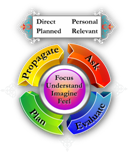 Feel happy; have hope as well as fear when Allah is mentioned
Feel the closeness of Allah. Feel the presence of Shaitaan and the 2 angels.
Why Rajeem is mentioned?? So that we always keep it alive in our mind
اسباق
In Allah
I seek refuge
the outcast
From Satan,
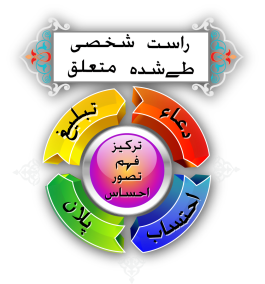 سُورَةُ الْفَاتِحَة
بِـ 	   اِسْم
س م و
name				in
39*
+
أَسْمَاء
اسماء الحسنى    Allah’s best names
ر ح م
ر ح م
57*
Intensely
 Merciful
ر ح م
Show continuity!
ر ح م
182*
Continually
 Merciful
Multiply the intensity with continuity!
Message from:
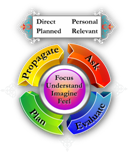 Imagine the favors on you;
Feel the mercy of Allah
Feel the confidence and hope when you say it at the start of any thing
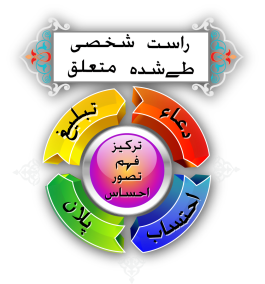 Practice with prayer, imagination, and feelings
In the
 name
(of) Allah,
the Most 
Merciful.
the Most 
Gracious,
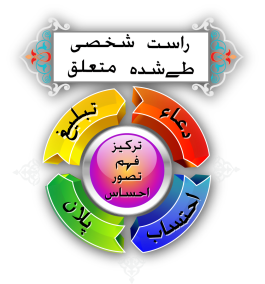 سُورَةُ الْفَاتِحَة
ح م د
1. All Praises
2. Thanks
لِـ   +  اﷲ
Allah				for
ر ب ب
Takes care of us & helps us grow
… Every cell of billions of cells…
ع ل م
عَالَم		world
عَالَمِين		worlds
Imagine billions of people; trillions of insects; zillions of galaxies
Message from:
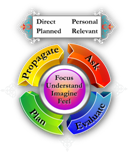 Bring into mind the favors
Mean something; that He gave the chance to pray to Him
Imagine His Greatness; Rabb of the world of humans, world of angels, of jinns, of galaxies, and Allah knows what..
with Imagination, feelings, and Prayer
(All) the praises 
and thanks
(be) to Allah,
(of) the worlds.
The Lord
Message from:
Feel His mercy 
Remember to be kind to others to receive the mercy from Allah
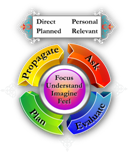 With Imagination, feelings, and prayer
The Most 
Gracious,
The Most 
Merciful.
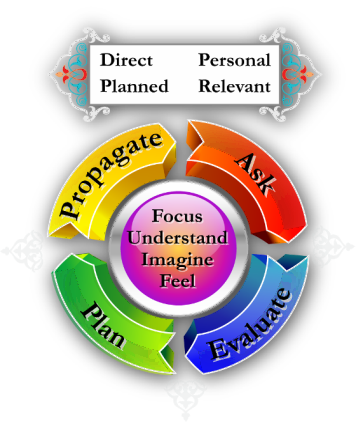 Now Listen to all the verses!
تَعَوُّذ
سورة الفاتحة
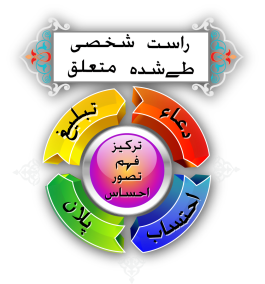 سُورَۃُ الْفَاتِحَۃ
[Speaker Notes: Rabb: Cherisher and sustainer.  Ex: Reactions in body from food that is eaten. 
Ad-deen: judgment; system of life.  It is a part of His Mercy that He does justice.  
One should not be under wrong impression that he can do anything because…]
TPS-W
1 minute
Think
Pair & Share
2 minutes
Write
4 minutes
سُورَۃُ الْفَاتِحَۃ (آيات 1-4)
DPPR
Ask
Propagate
Understand
I+G
Evaluate
Plan
Check
88*
3026
2702*
أَعُوذُ بِاللهِ مِنَ الشَّيْطَانِ الرَّجِيم 

بِسْمِ اللهِ الرَّحْمٰـنِ الرَّحِيمِ (1)
182
57
510*
www.understandquran.com
[Speaker Notes: Before we start Qur’an: Take refuge in Allah.  
Rajeem: Remember Rajm; 
A’oodhu: I just said and came.  He is not far. 
Ar-rahmaan: intensely Merciful (عطشان، جوعان، غضبان)
Ar-raheem: Continually Merciful (جميل، كريم); We are drenched in His Mercy.]
DPPR
Ask
Propagate
Understand
I+G
Evaluate
Plan
Check
سُورَۃُ الْفَاتِحَۃ (آيات 1-4)
73
970
304
الْحَمْدُ ِللهِ رَبِّ الْعَالَمِينَ (2)
الرَّحْمٰـنِ الرَّحِيمِ (3) 
مٰـلِكِ يَوْمِ الدِّينِ (4)
182
57
92
393*
www.understandquran.com
[Speaker Notes: Rabb: Cherisher and sustainer.  Ex: Reactions in body from food that is eaten. 
Ad-deen: judgment; system of life.  It is a part of His Mercy that He does justice.  
One should not be under wrong impression that he can do anything because…]
After the Break, we will study:
Grammar & Learning tips